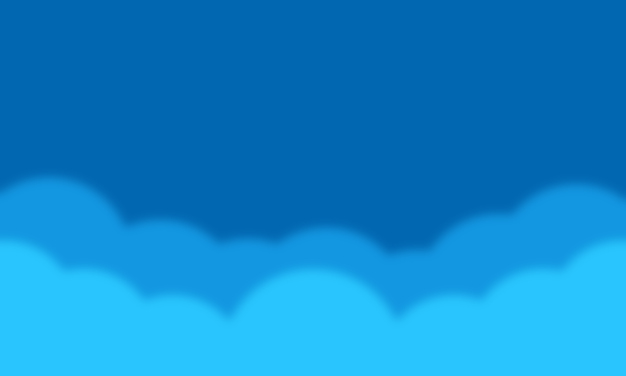 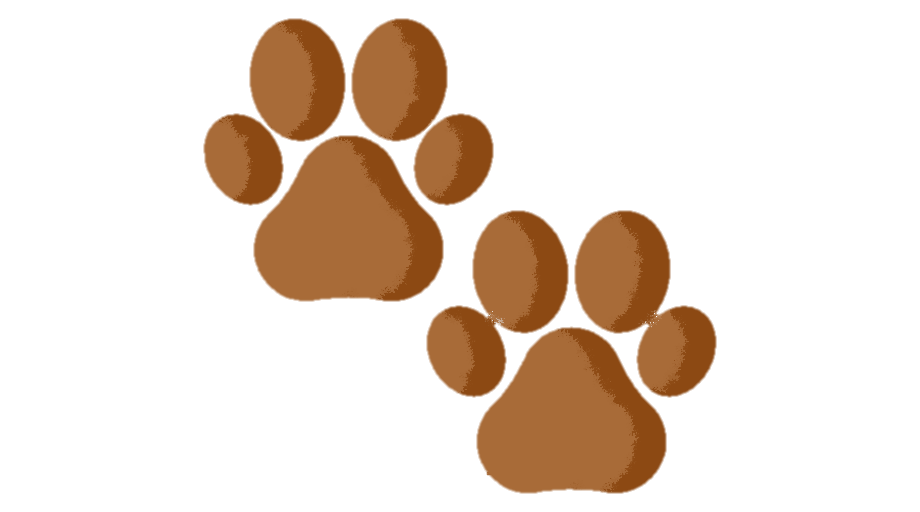 Презентация для автоматизации звука [C].
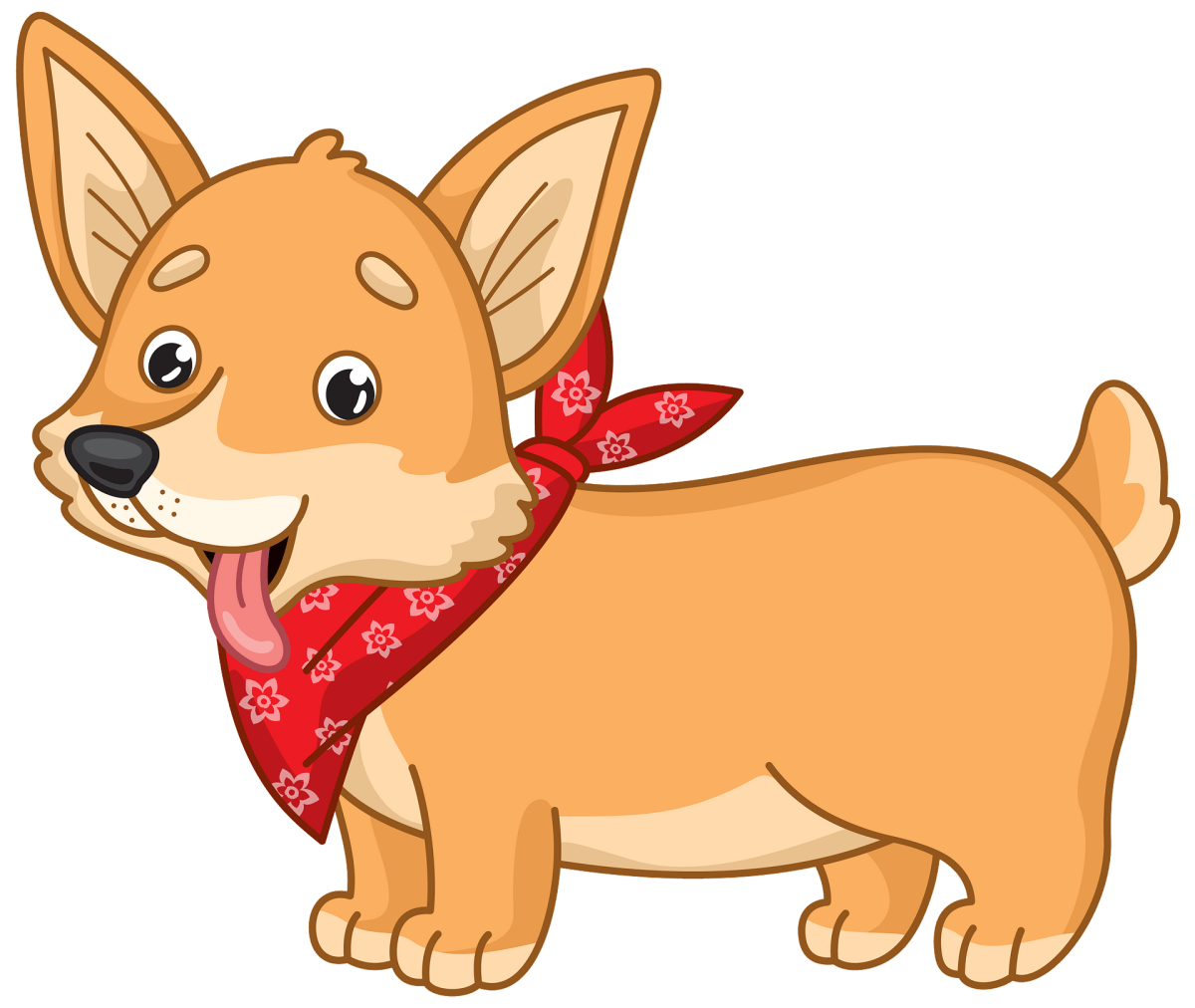 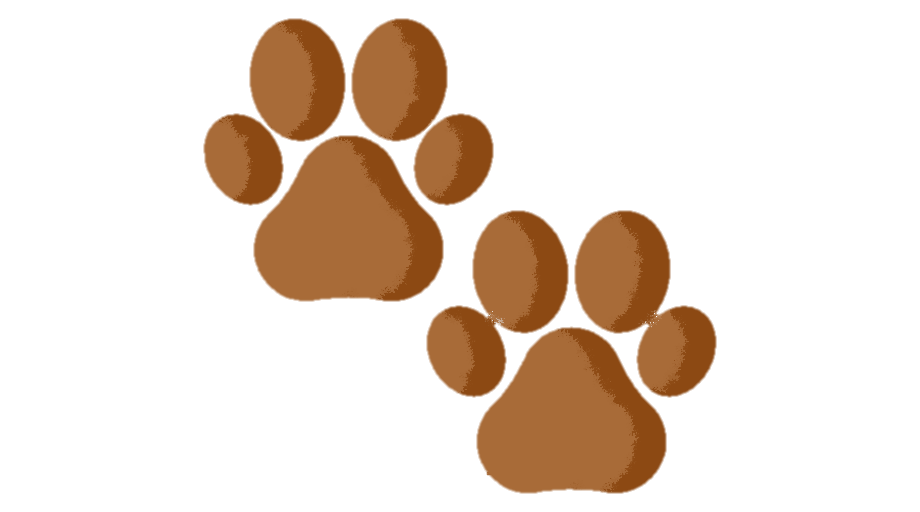 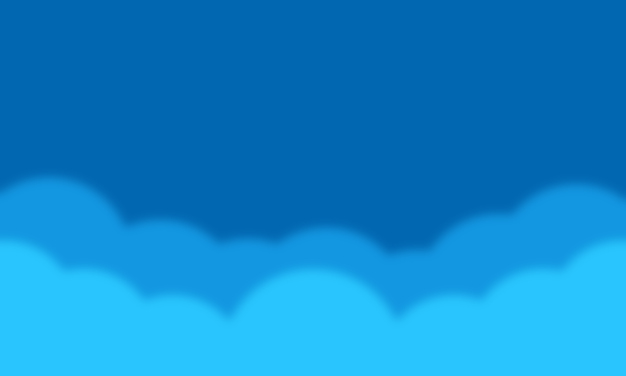 Саймон мечтает о….. Нажимай на облачко и называй.
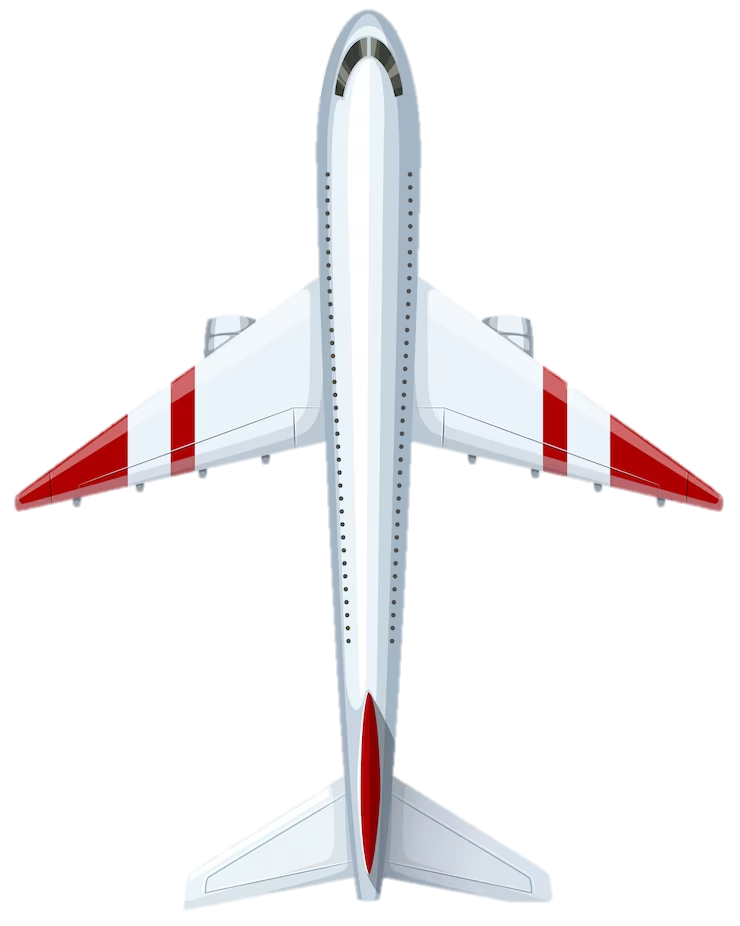 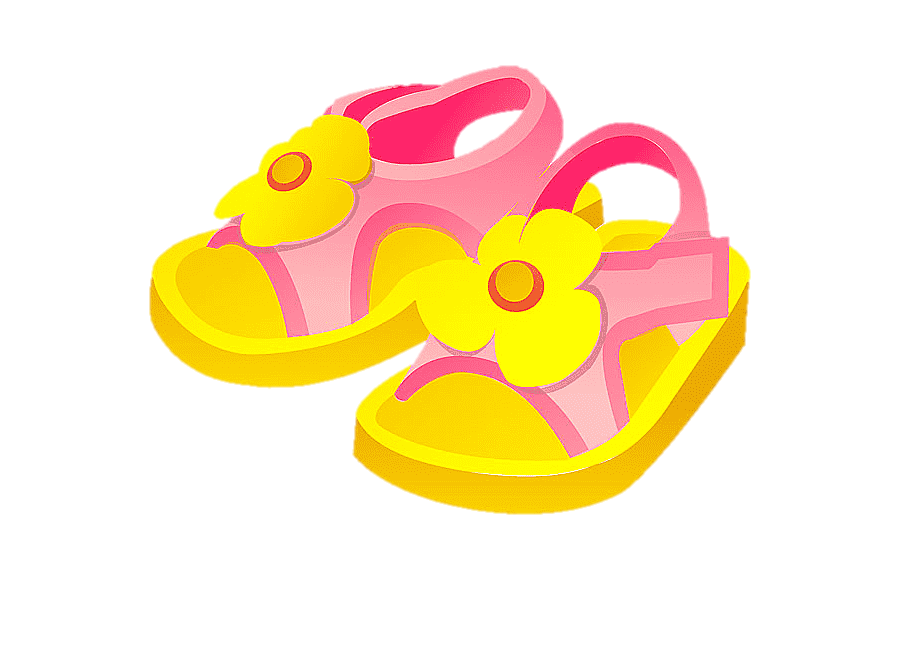 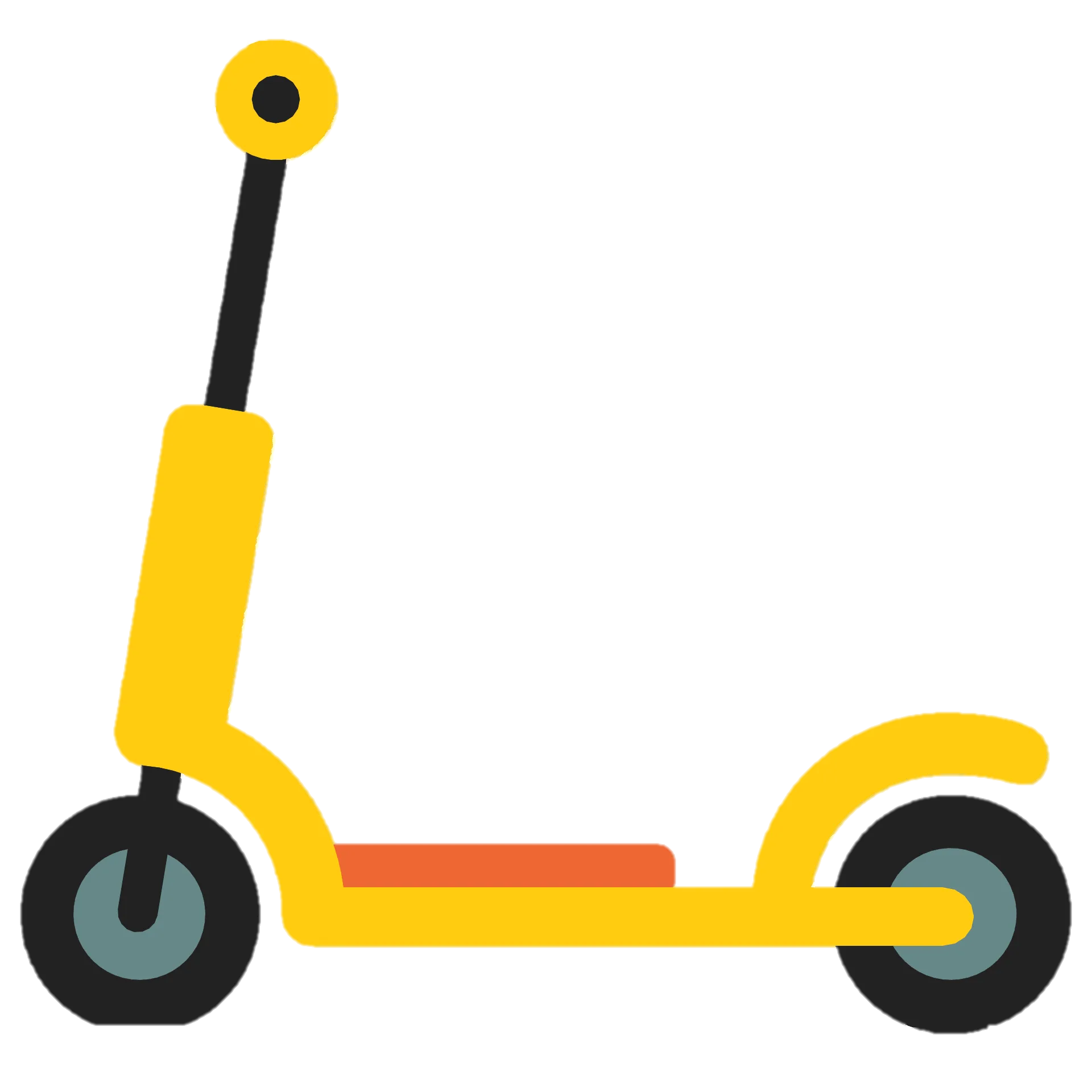 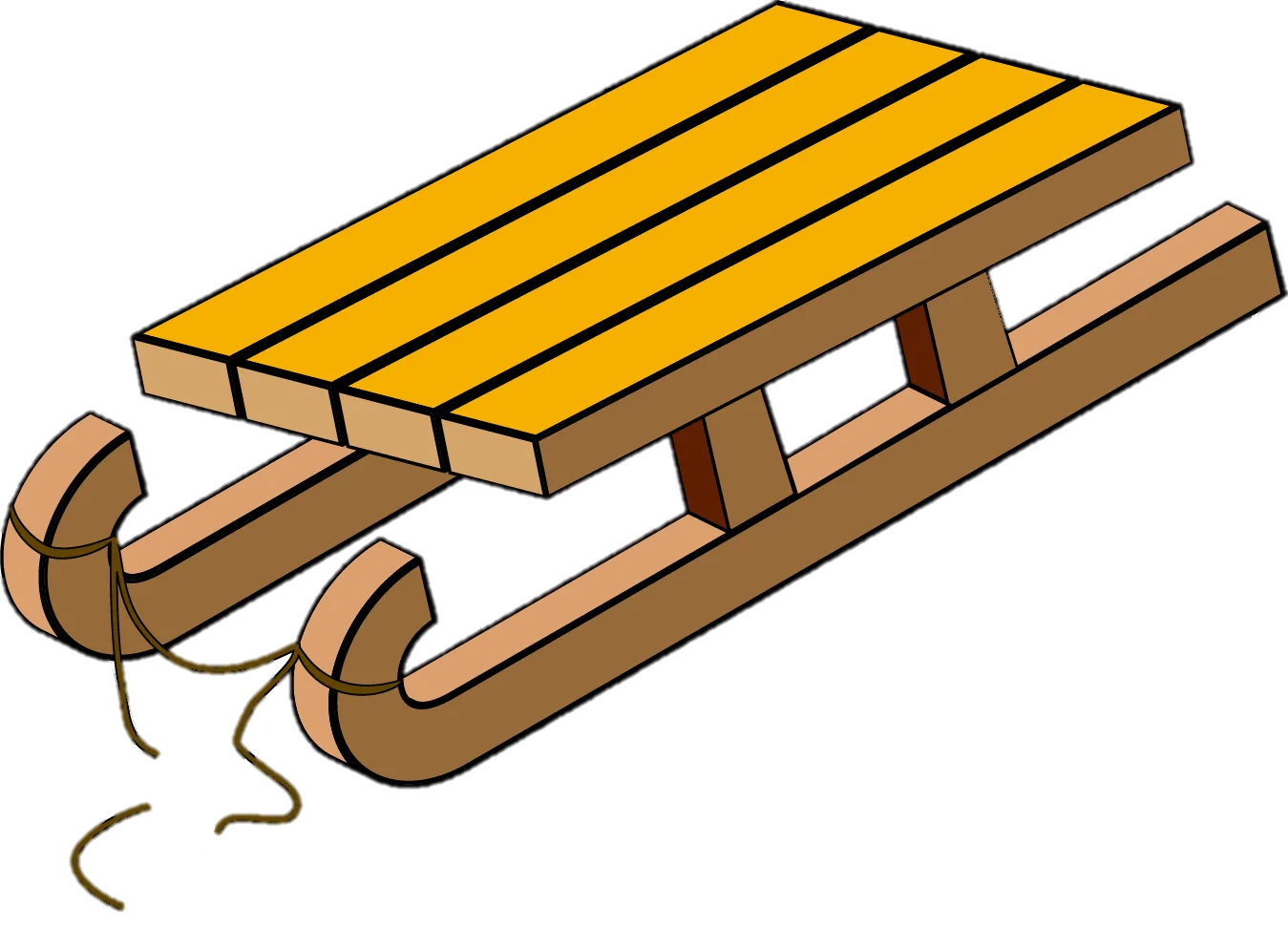 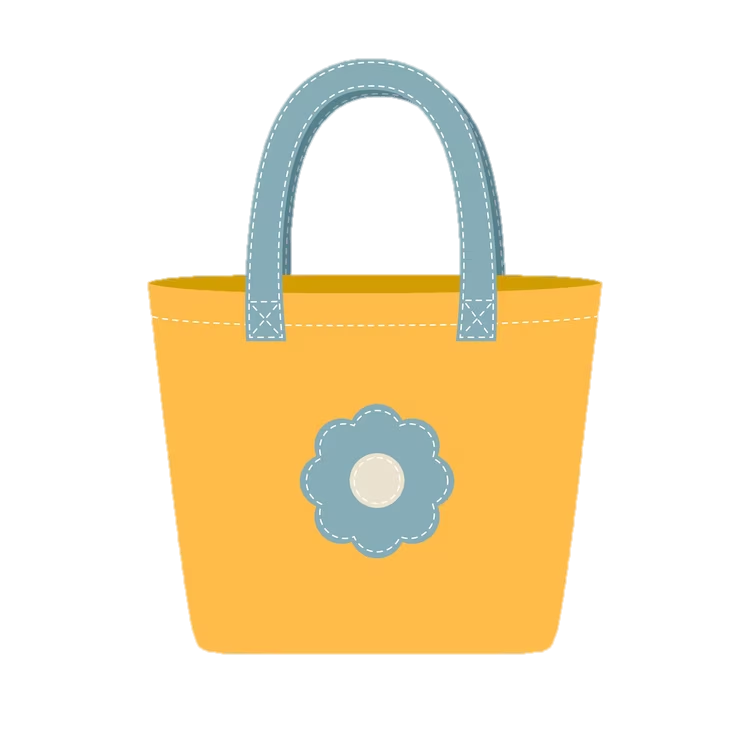 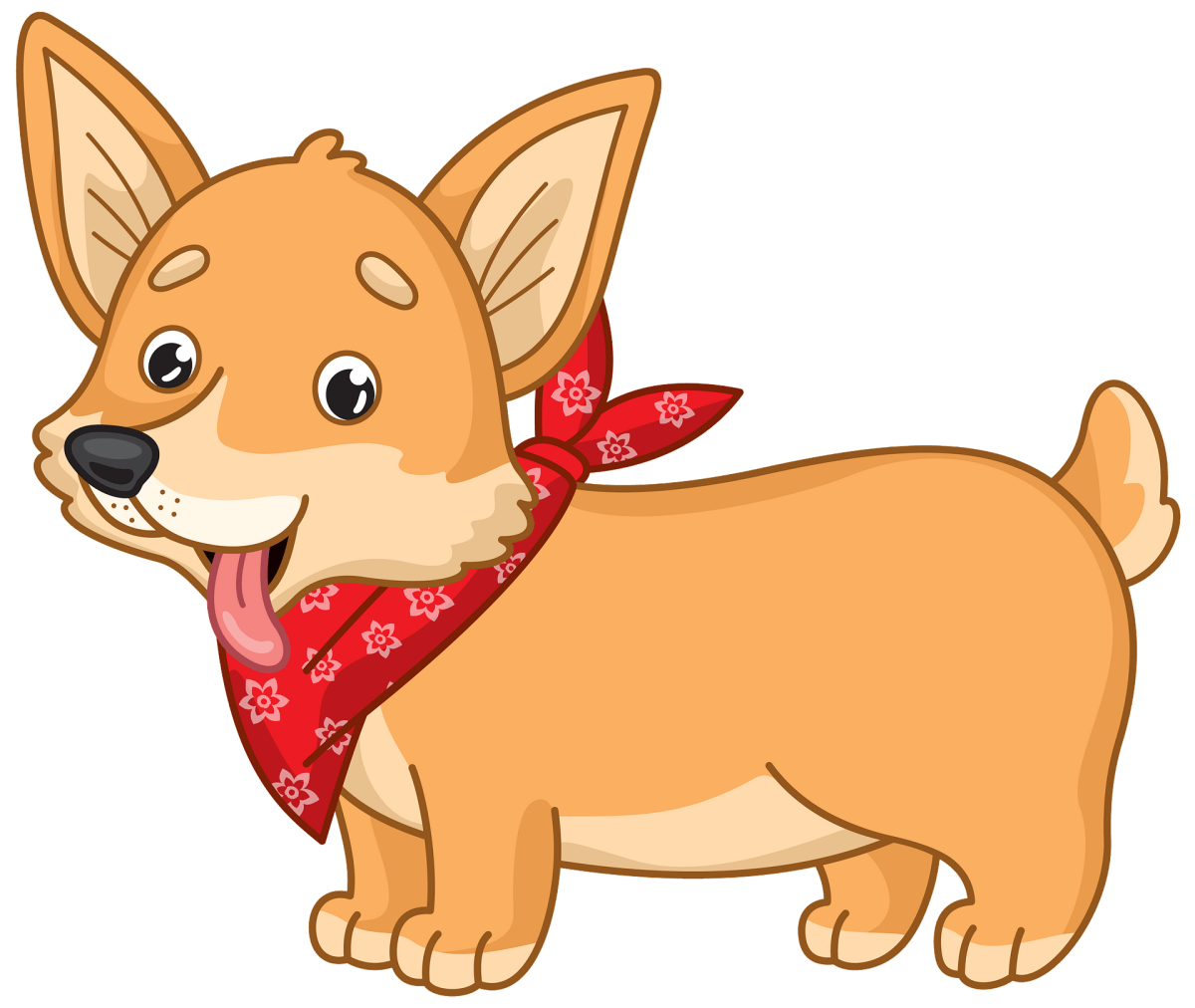 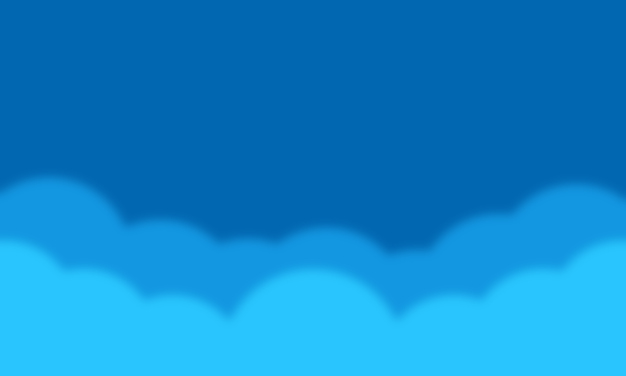 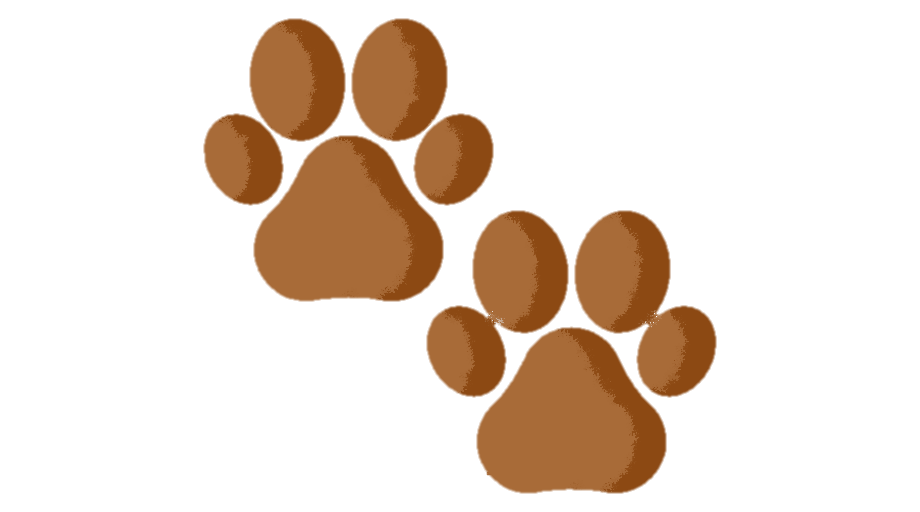 Помоги Саймону добраться до корма. Называй, что/кого он встретил на пути.
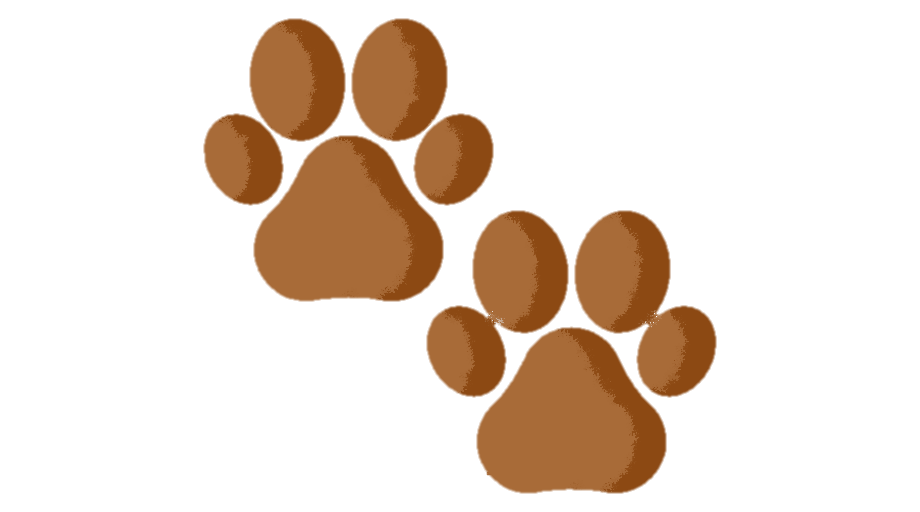 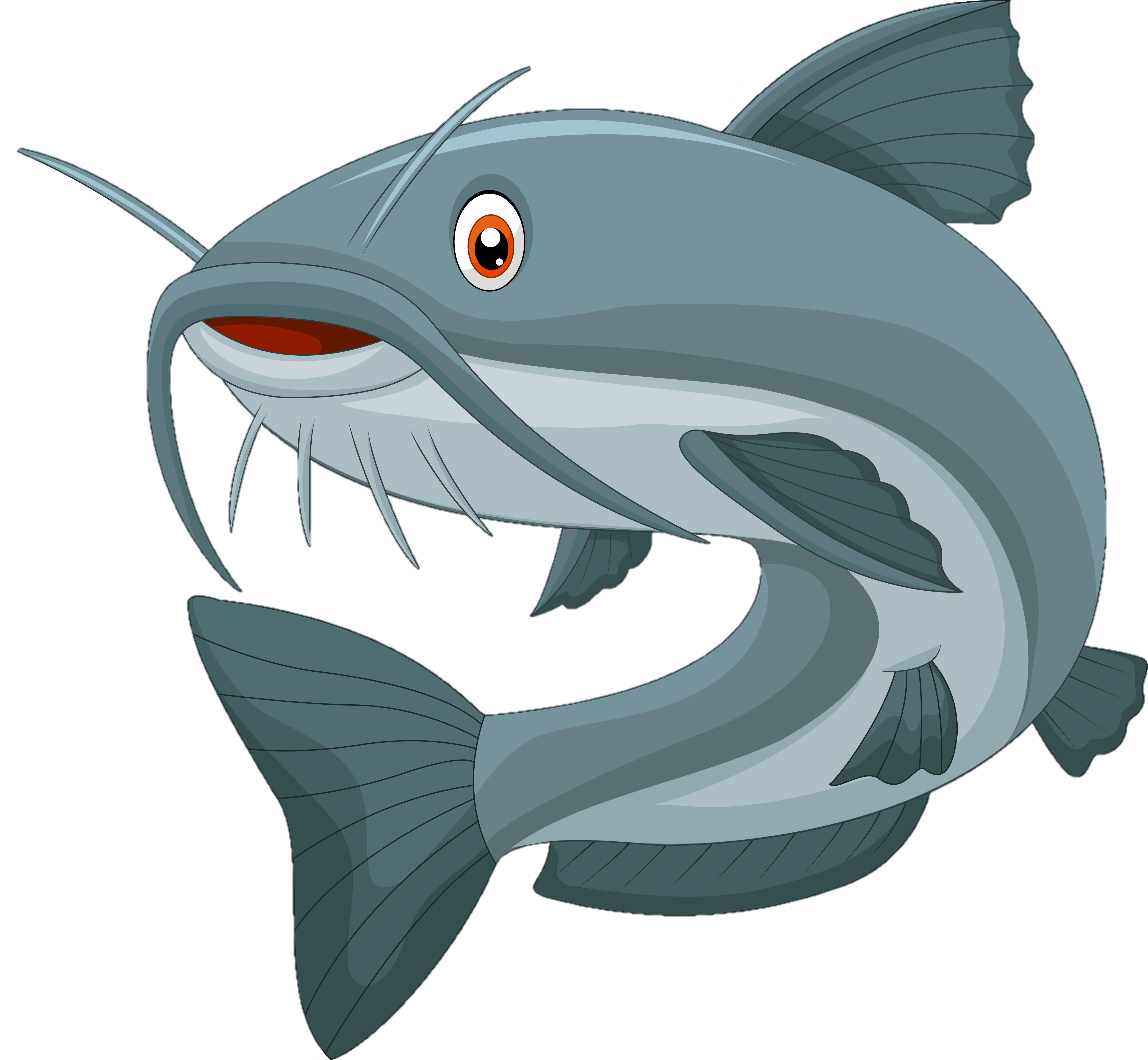 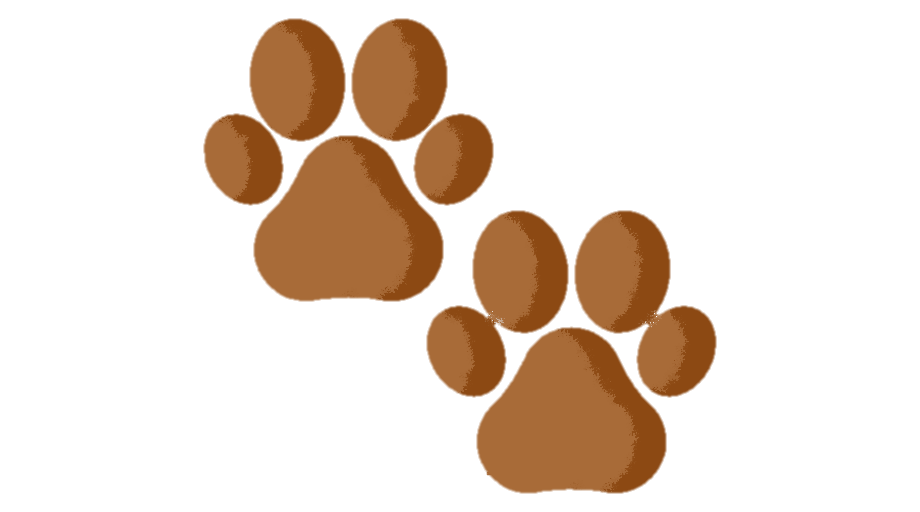 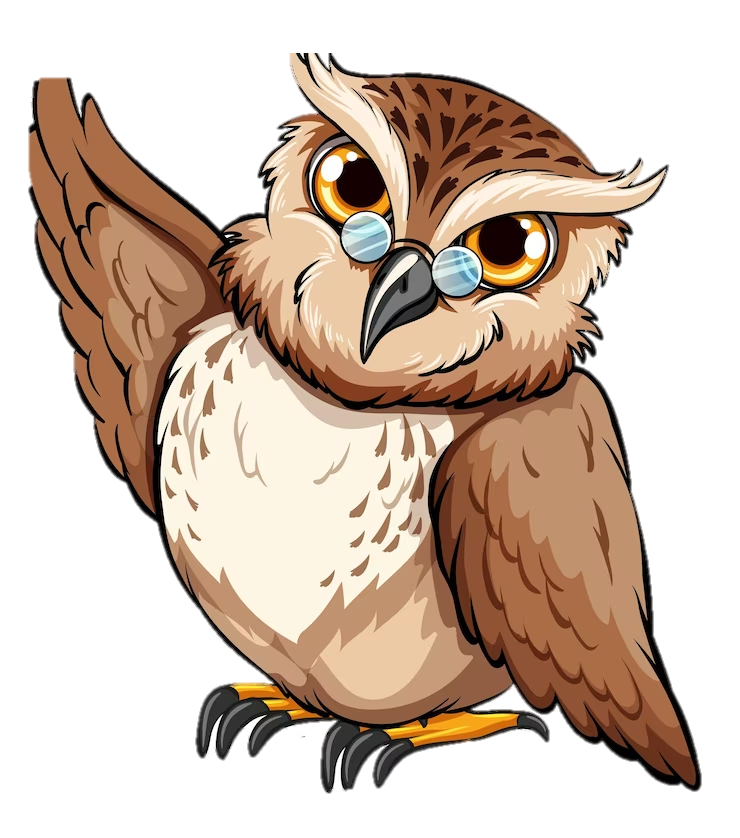 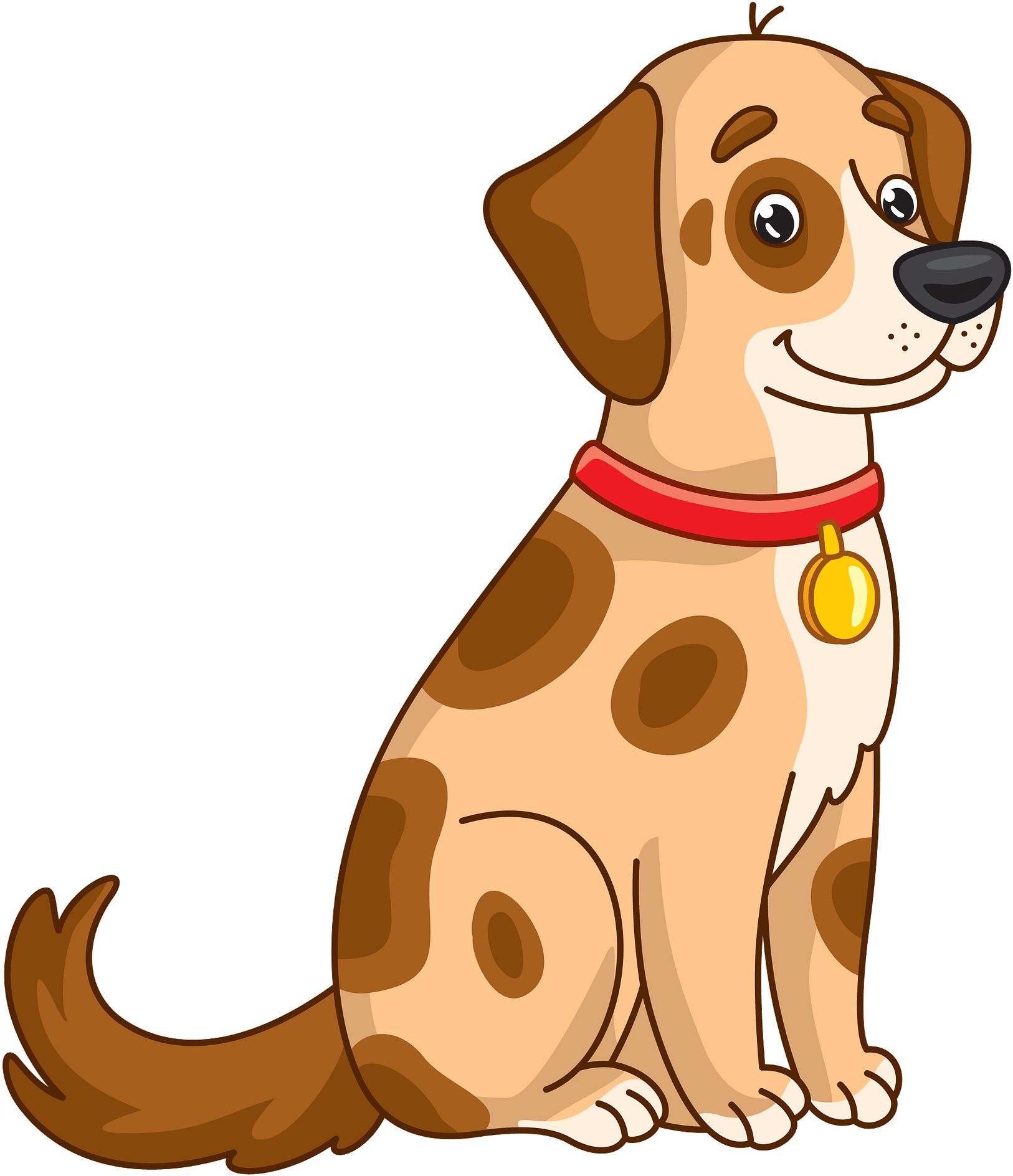 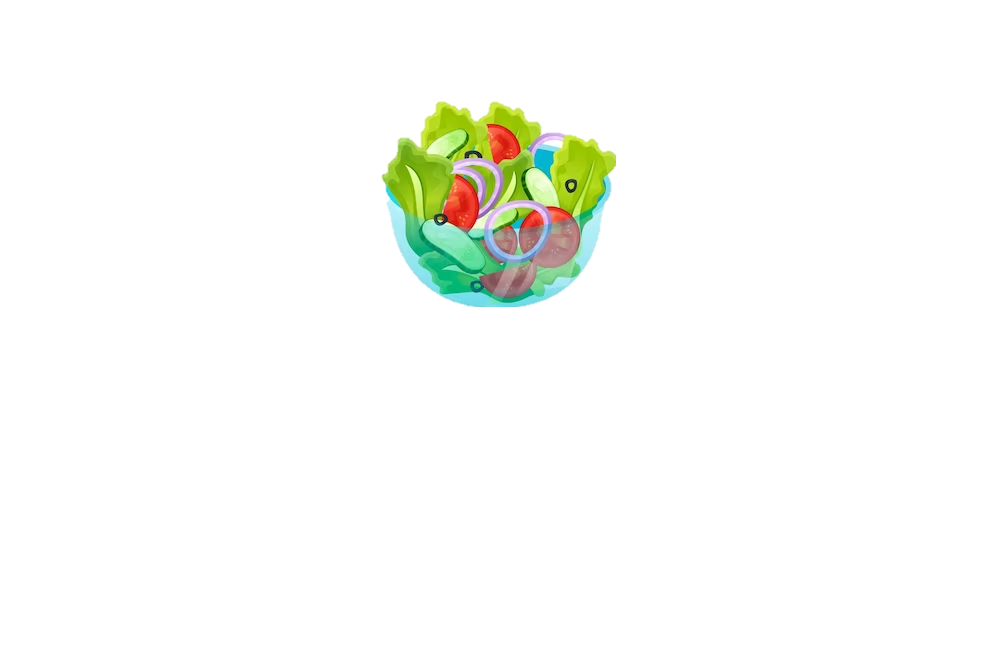 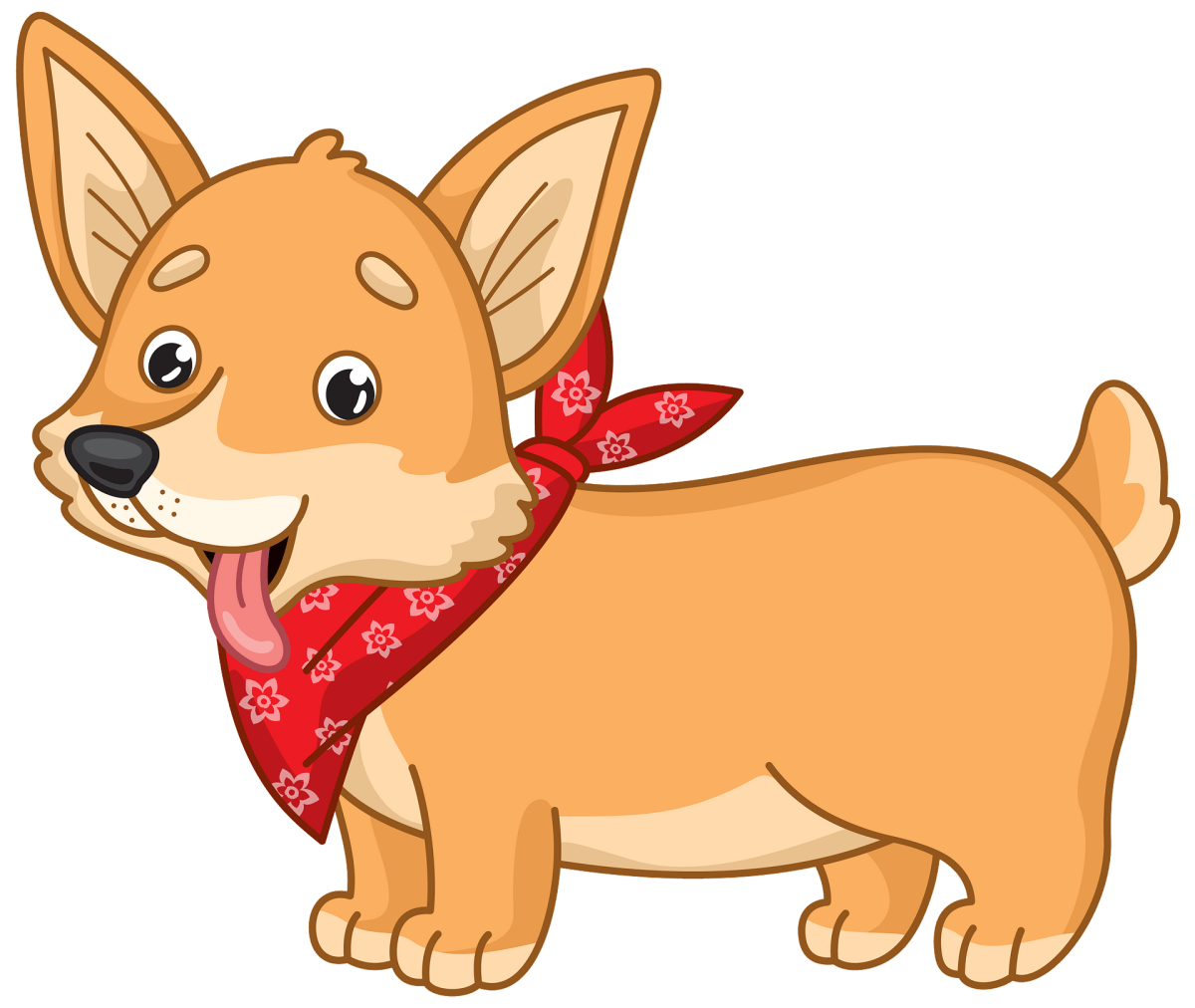 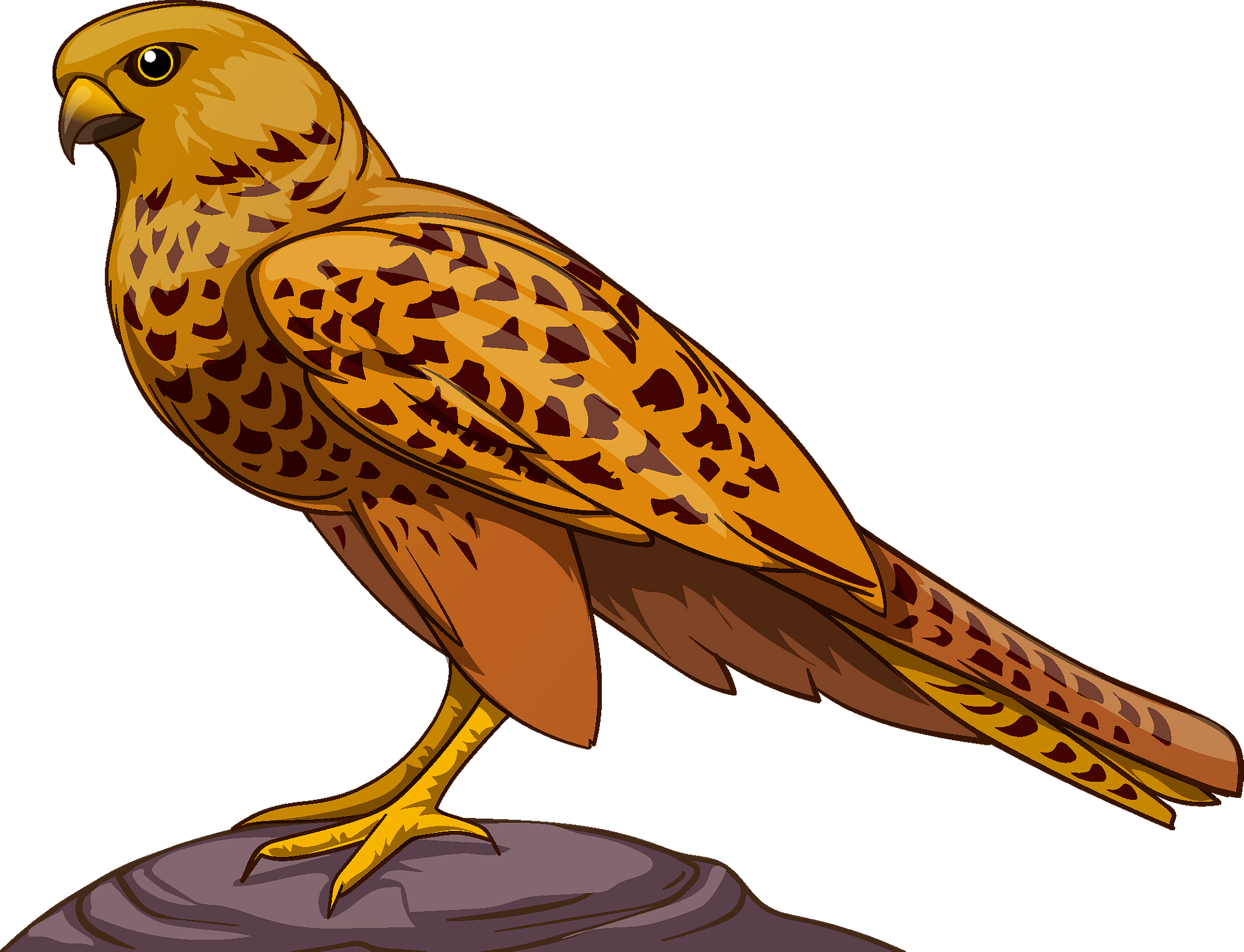 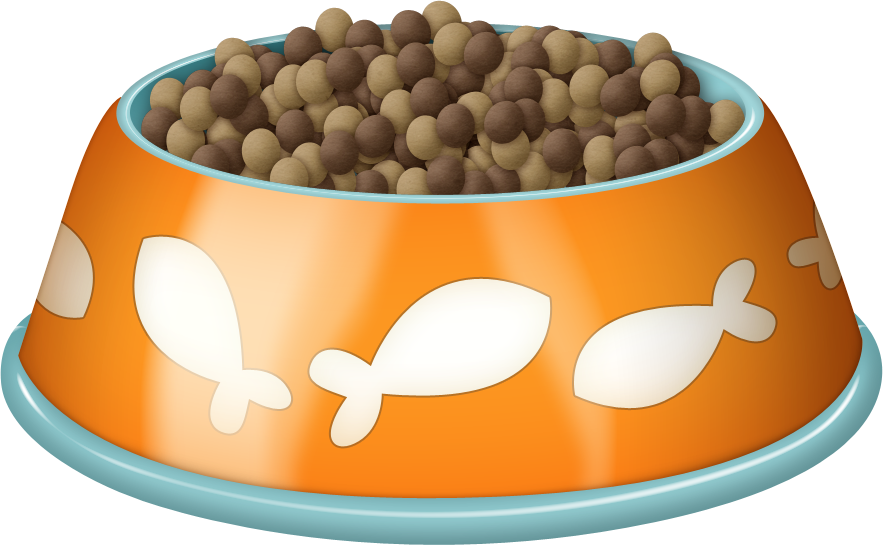 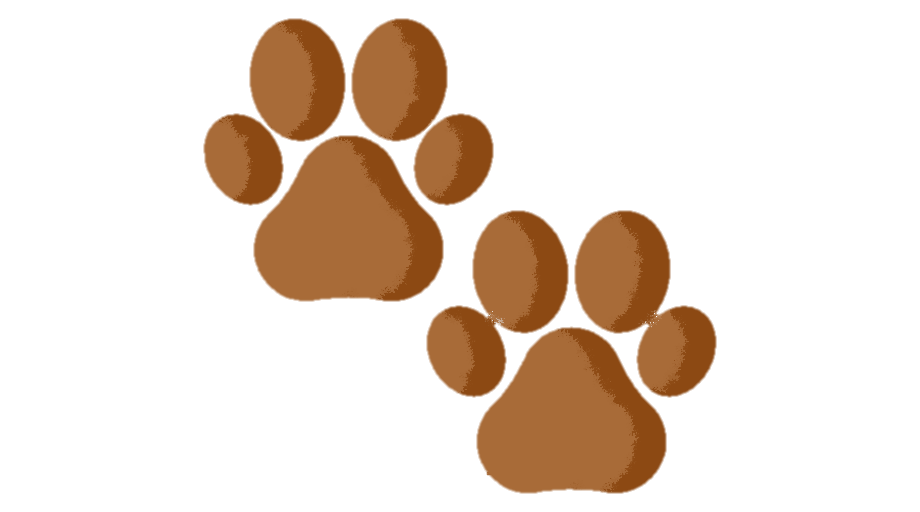